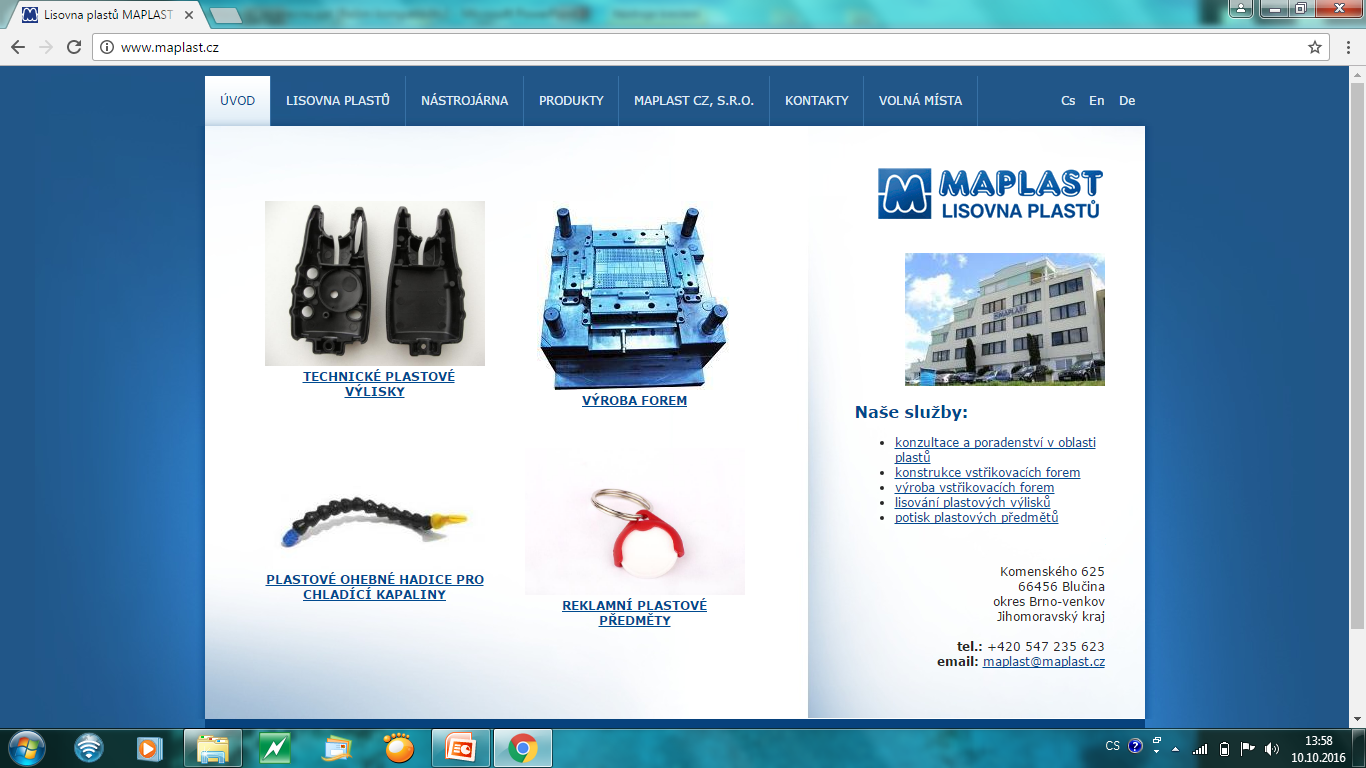 Popelník / Ashtray
* Ceny jsou uvedeny bez DPH
   Prices without VAT
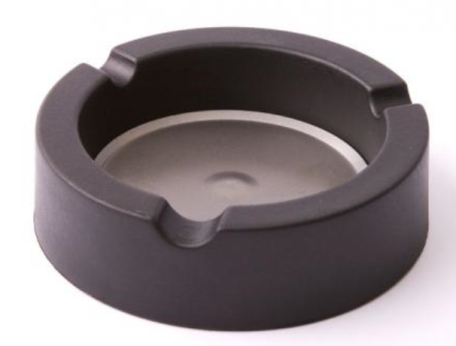 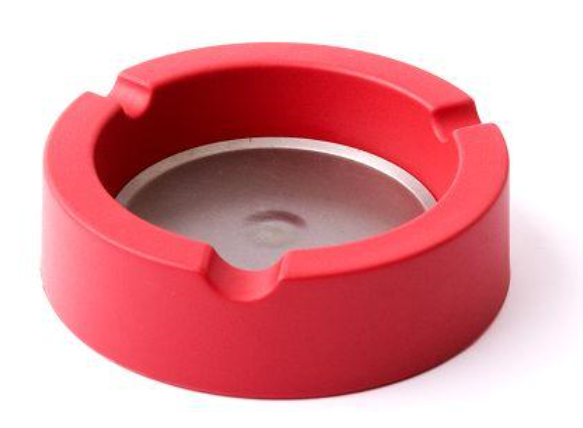 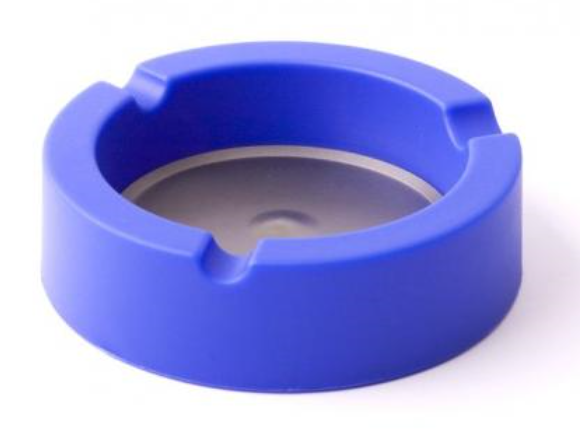 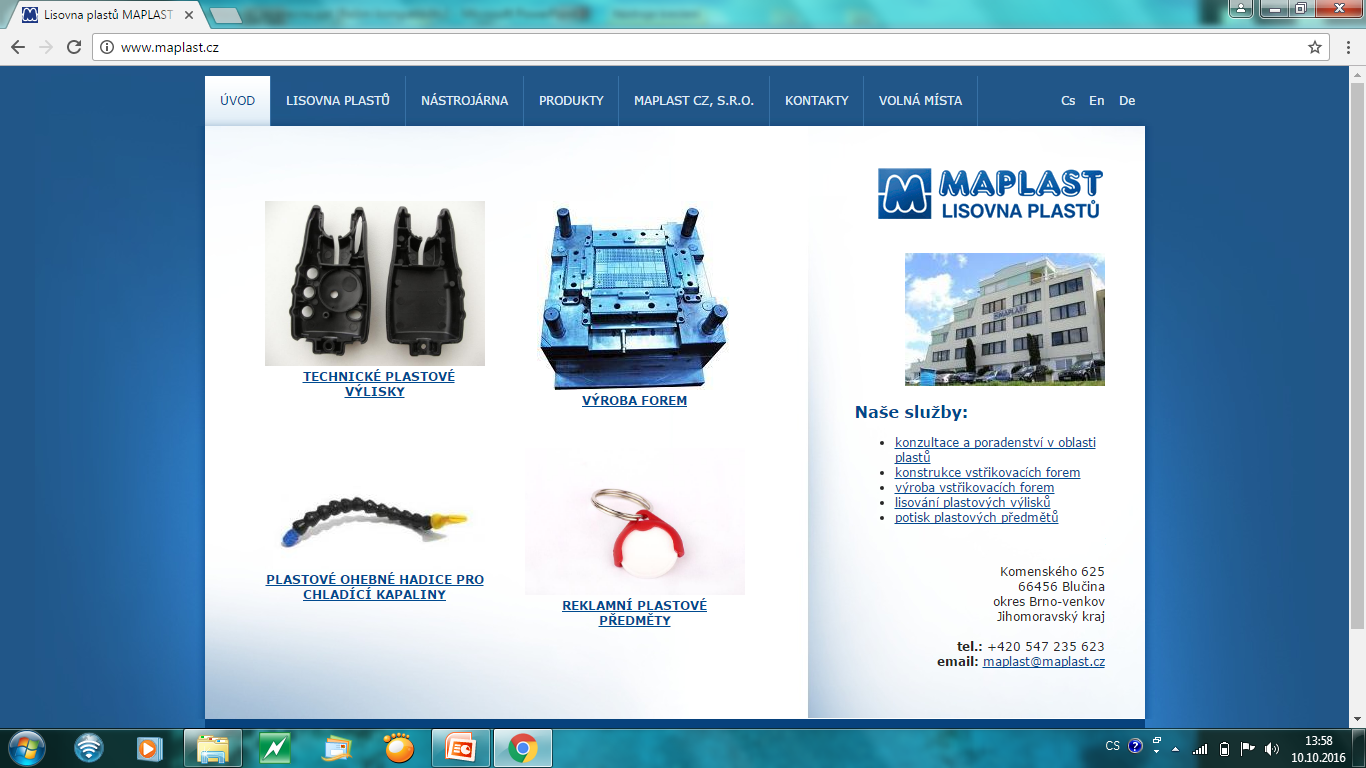 Popelník / Ashtray
* Ceny jsou uvedeny bez DPH
   Prices without VAT
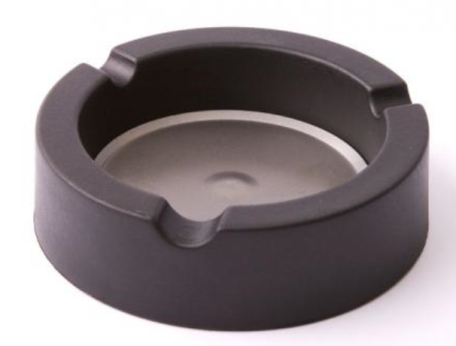 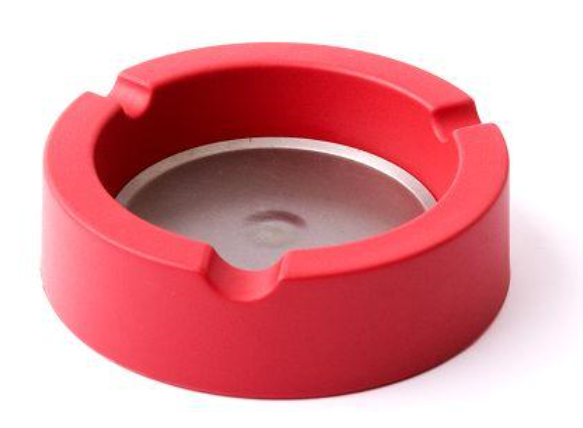 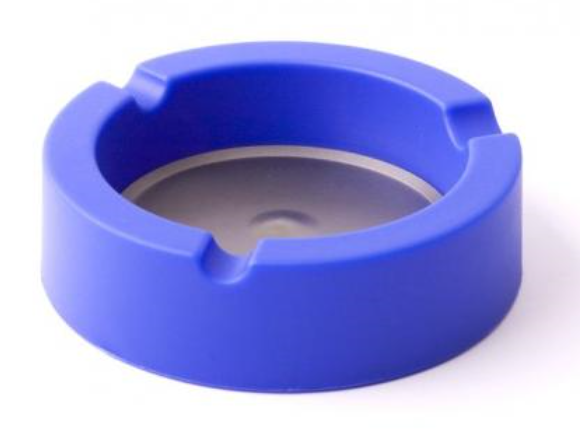 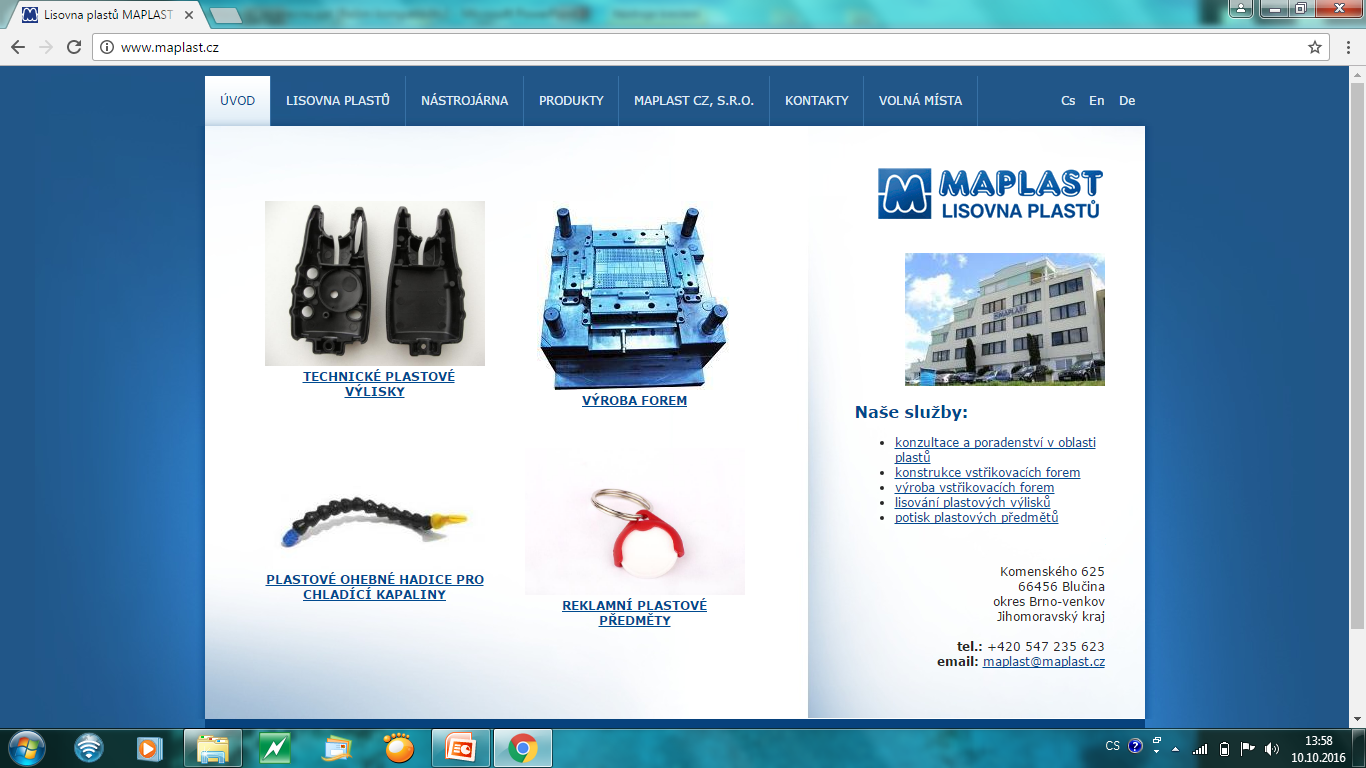 Otvírák PET / Pet opener
* Ceny jsou uvedeny bez DPH
   Prices without VAT
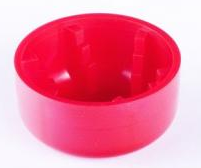 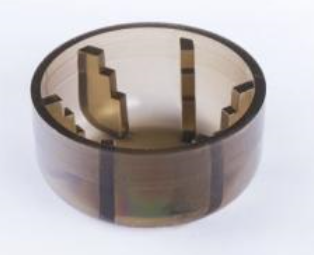 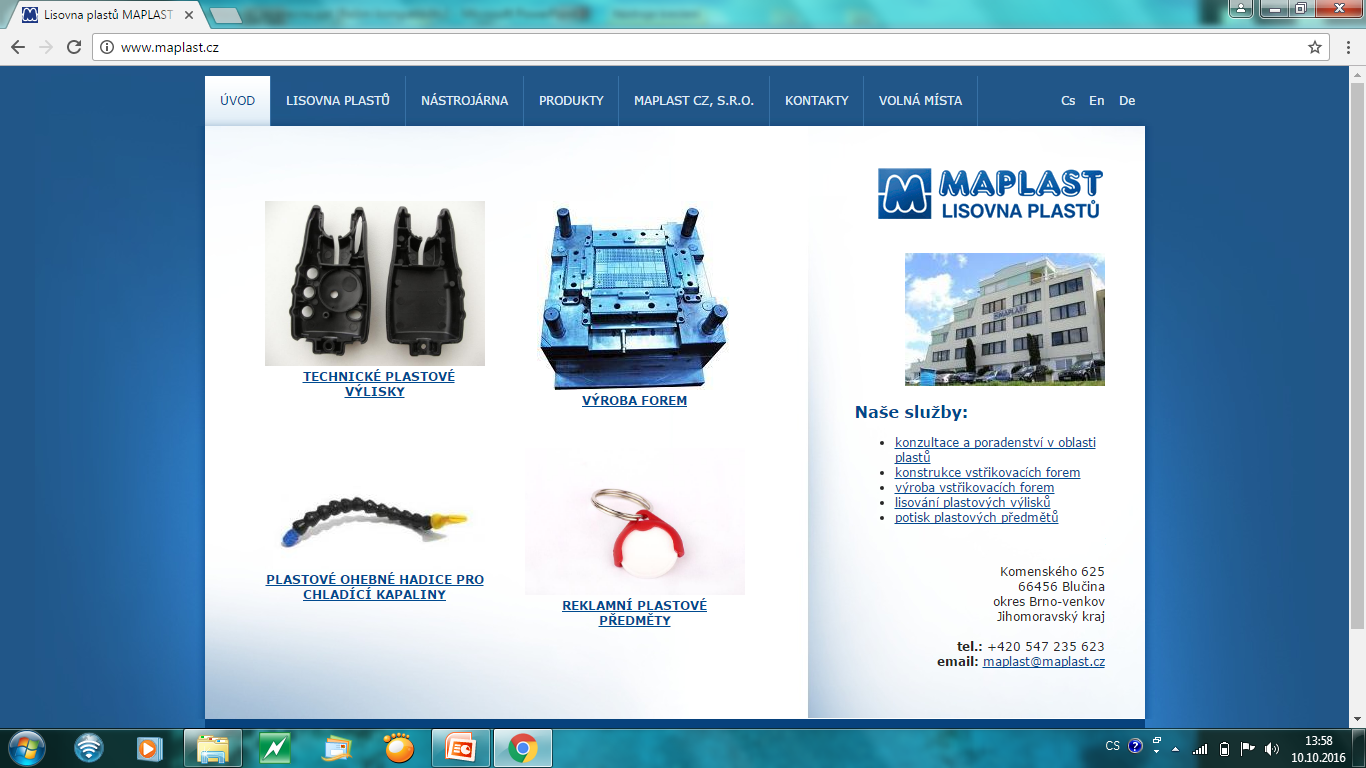 Perořízek / Paper cutter
* Ceny jsou uvedeny bez DPH
   Prices without VAT
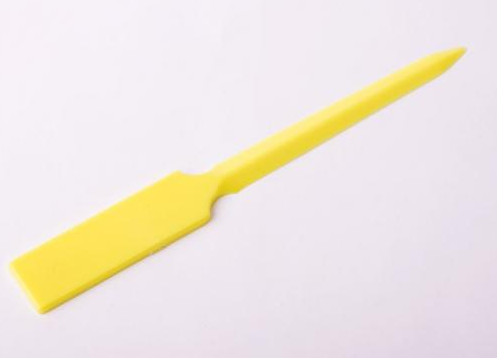 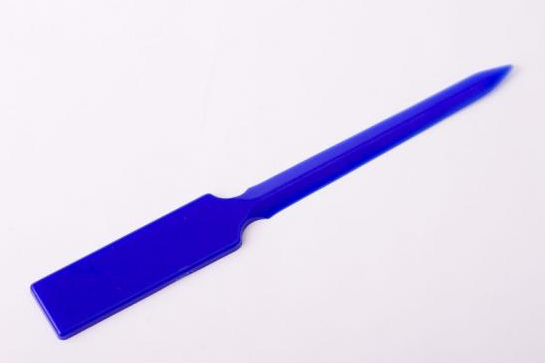 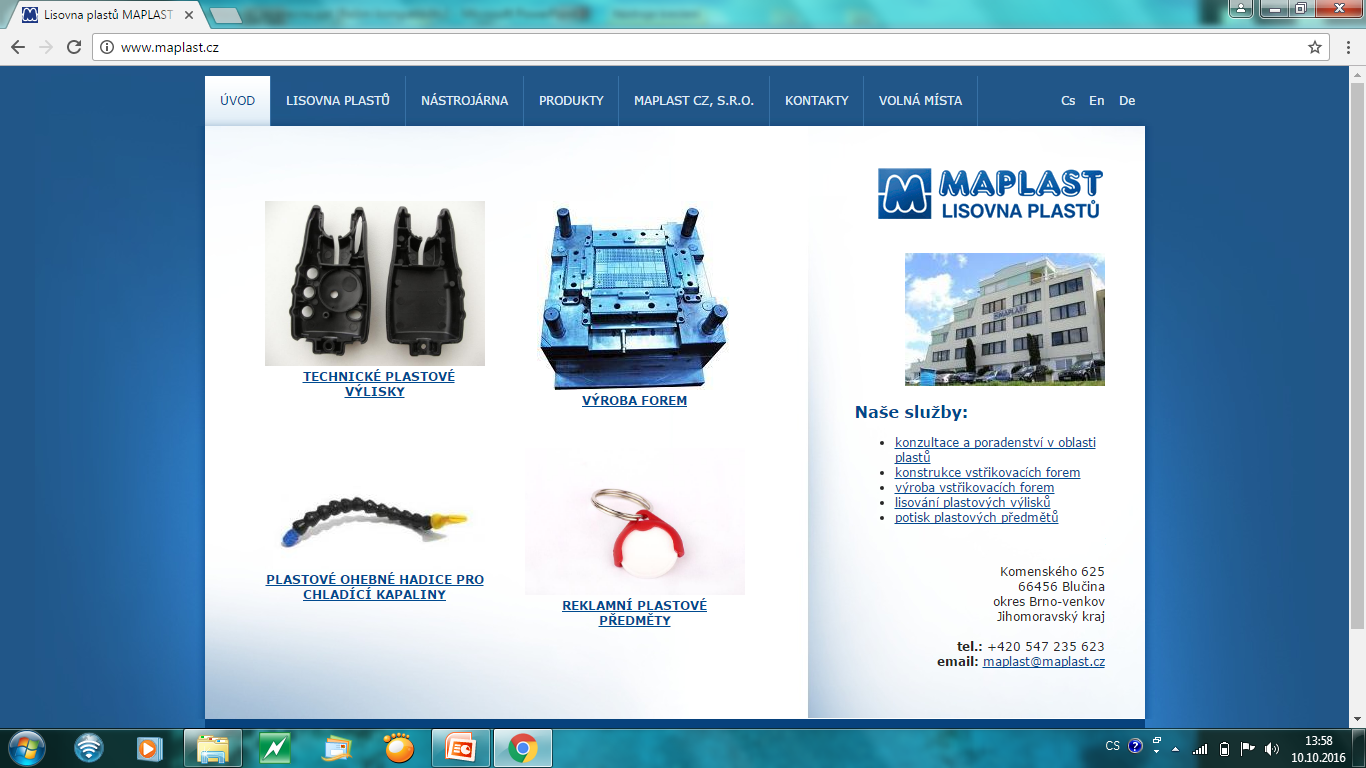 Spona s perořízkem / Buckle with paper cutter
* Ceny jsou uvedeny bez DPH
   Prices without VAT
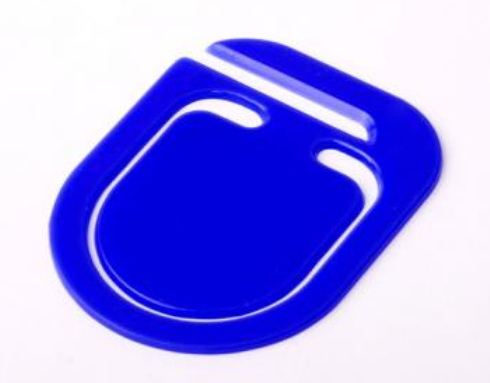 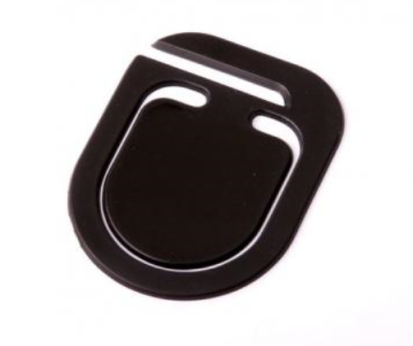 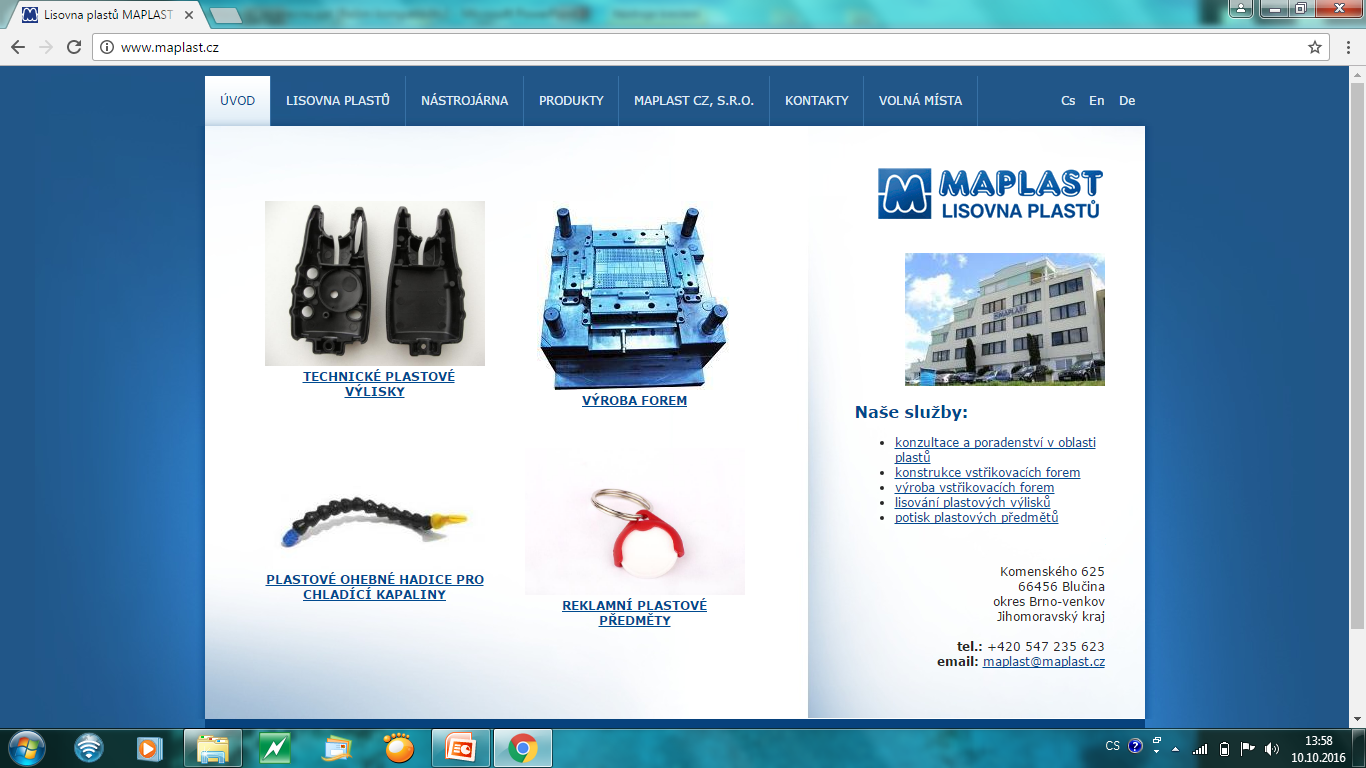 Stěrka / Car scraper
* Ceny jsou uvedeny bez DPH
   Prices without VAT
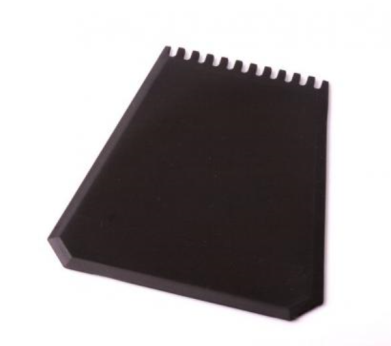 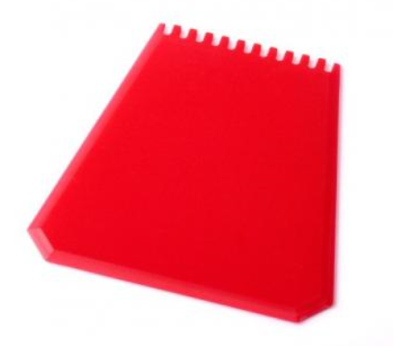 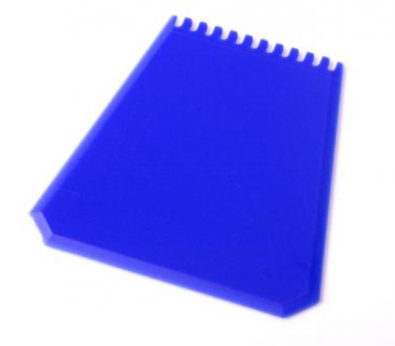 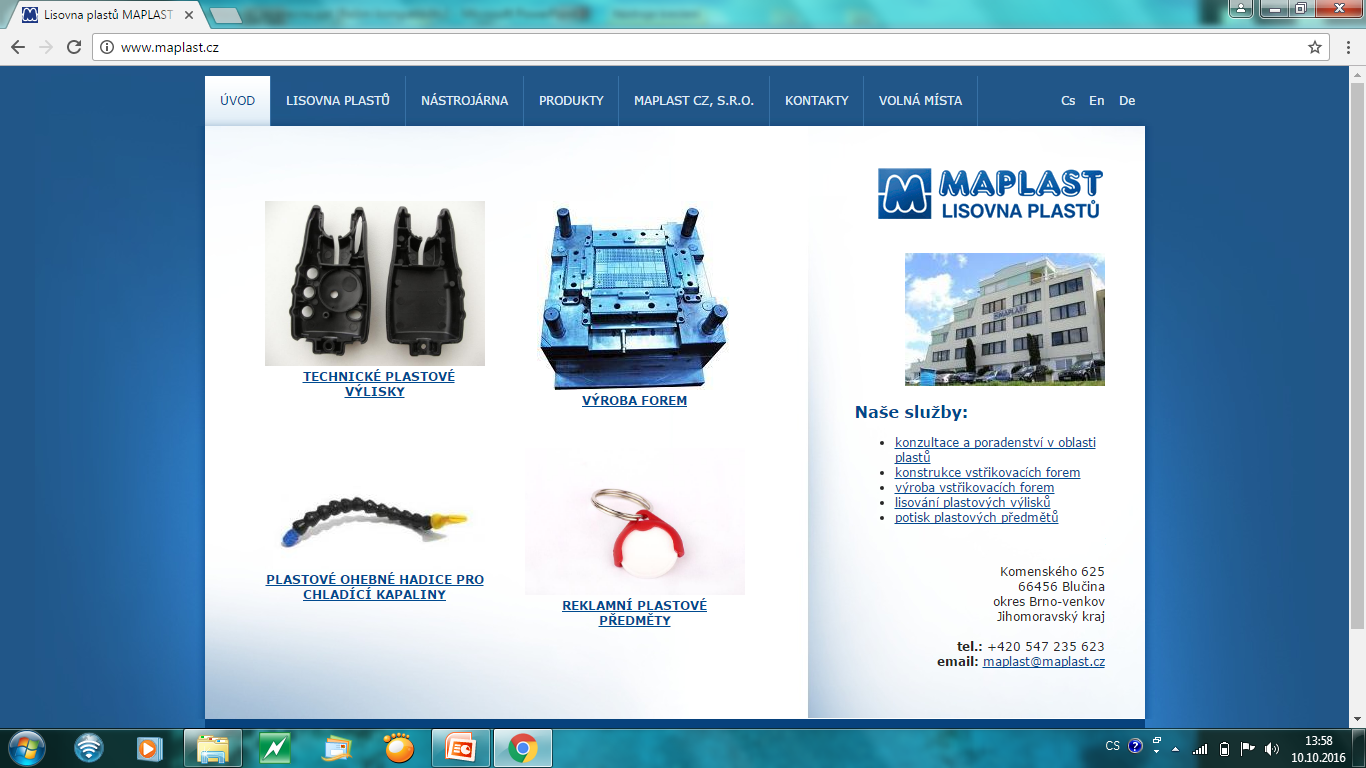 Stěrka F1 / Car scraper F1
* Ceny jsou uvedeny bez DPH
   Prices without VAT
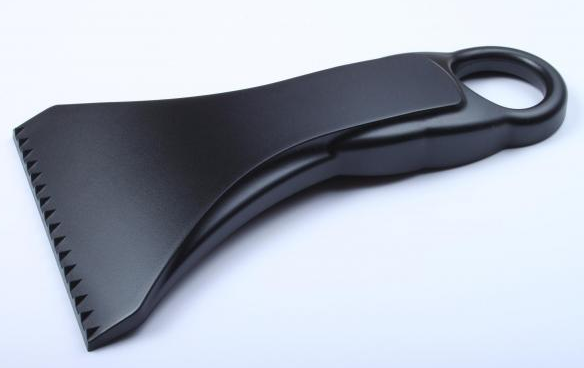 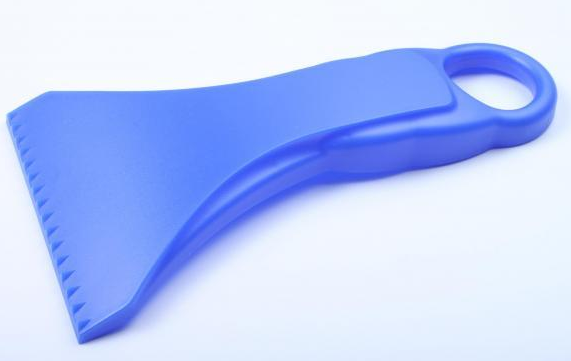 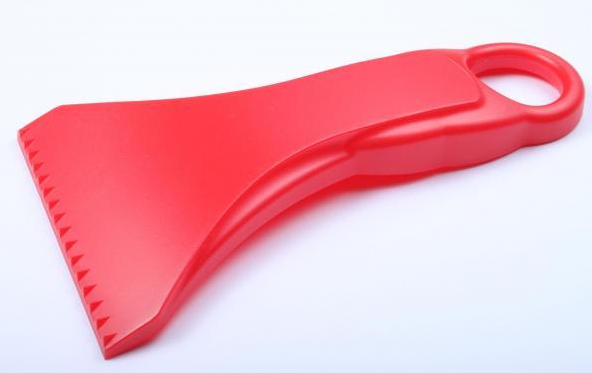 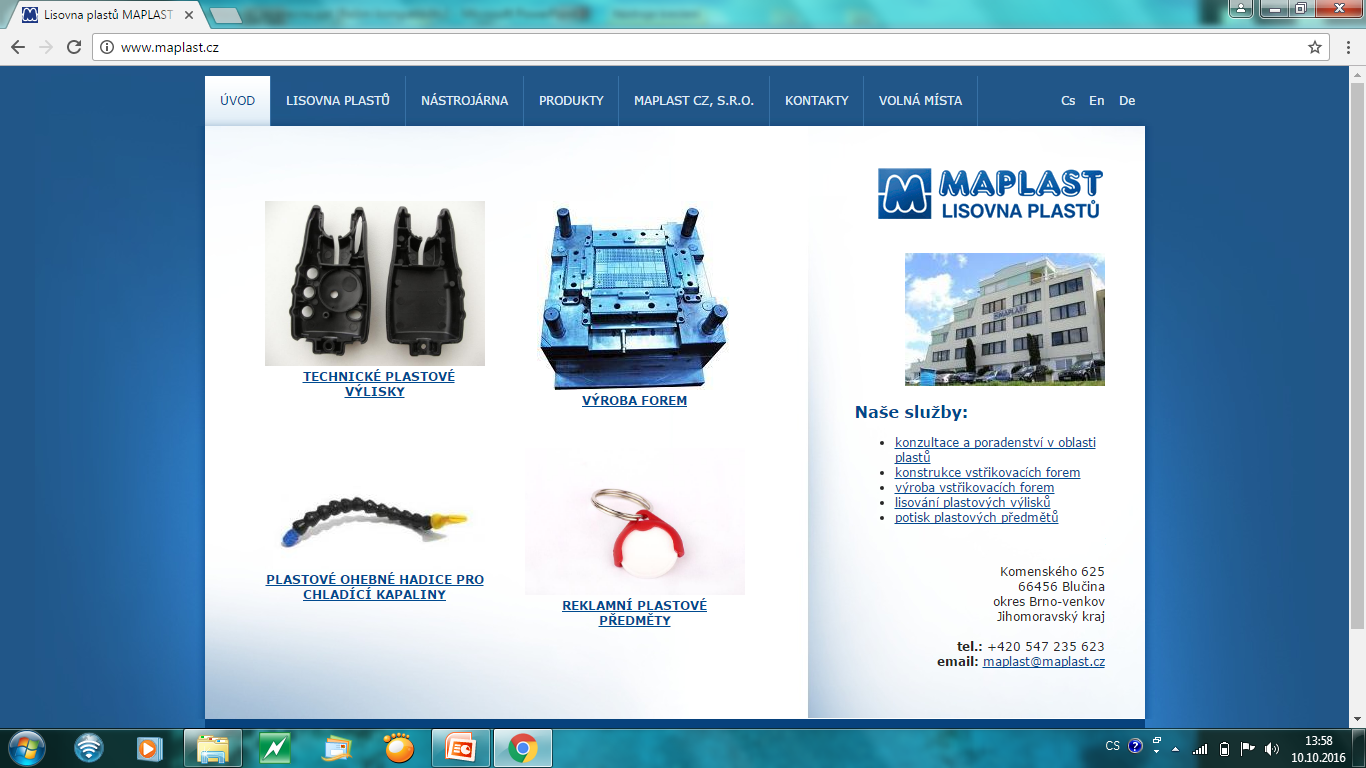 Autostěrka  / Car scraper with rubber
* Ceny jsou uvedeny bez DPH
   Prices without VAT
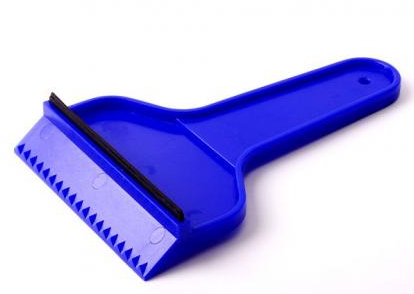 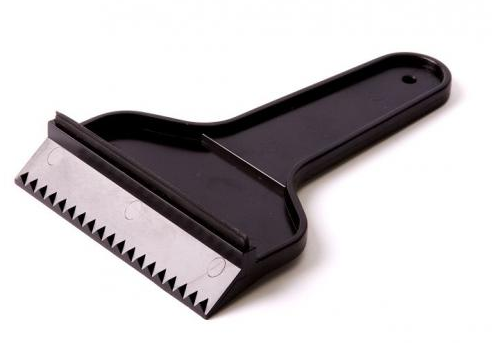 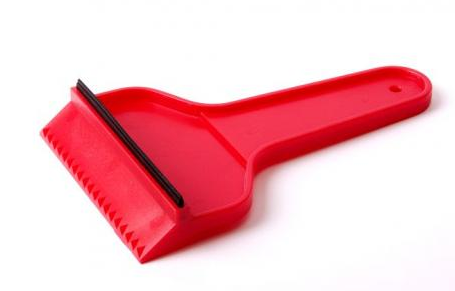 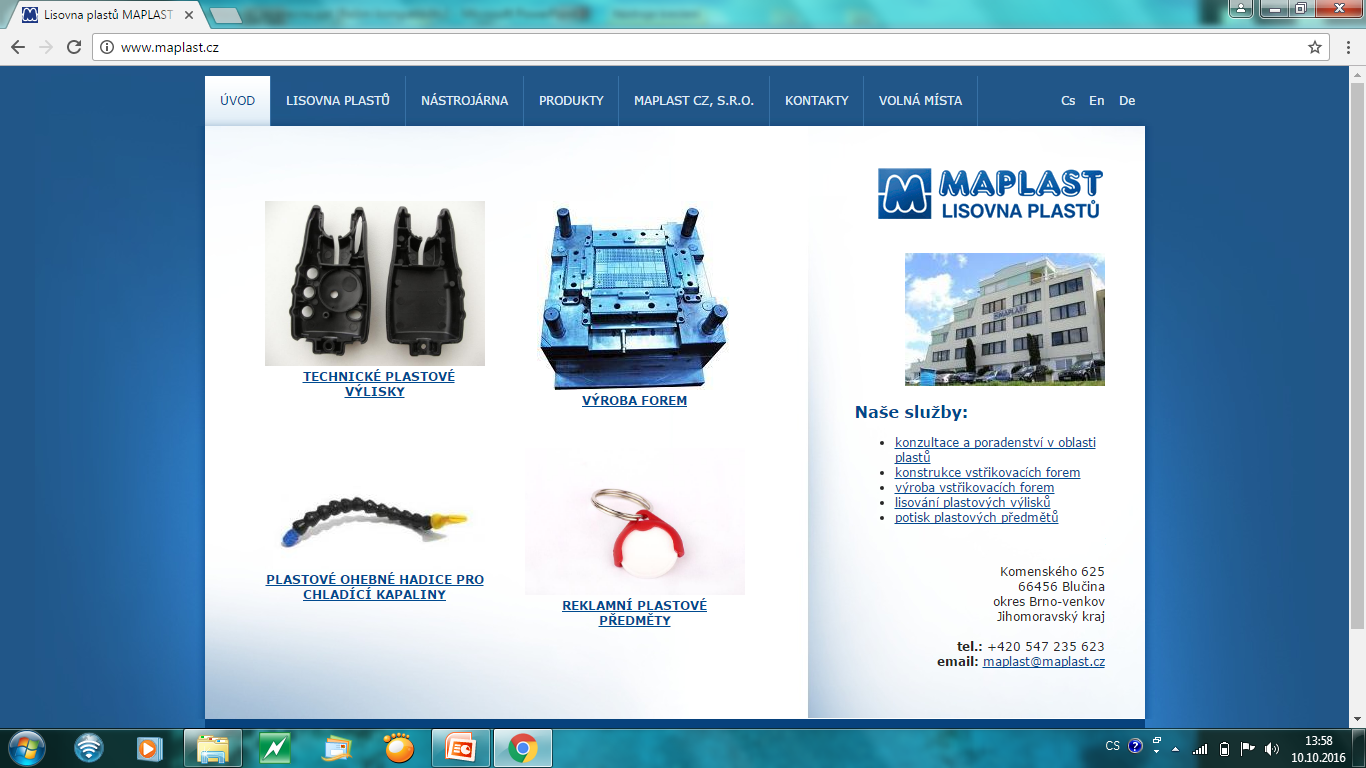 Stěrka na monitor  / Monitor scraper
* Ceny jsou uvedeny bez DPH
   Prices without VAT
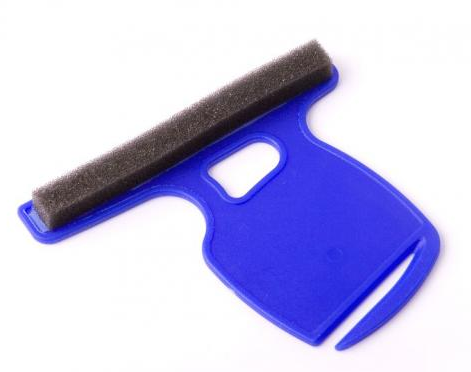 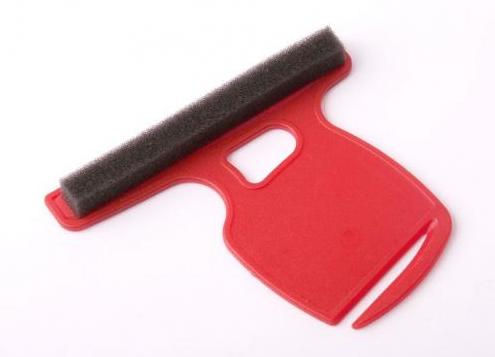 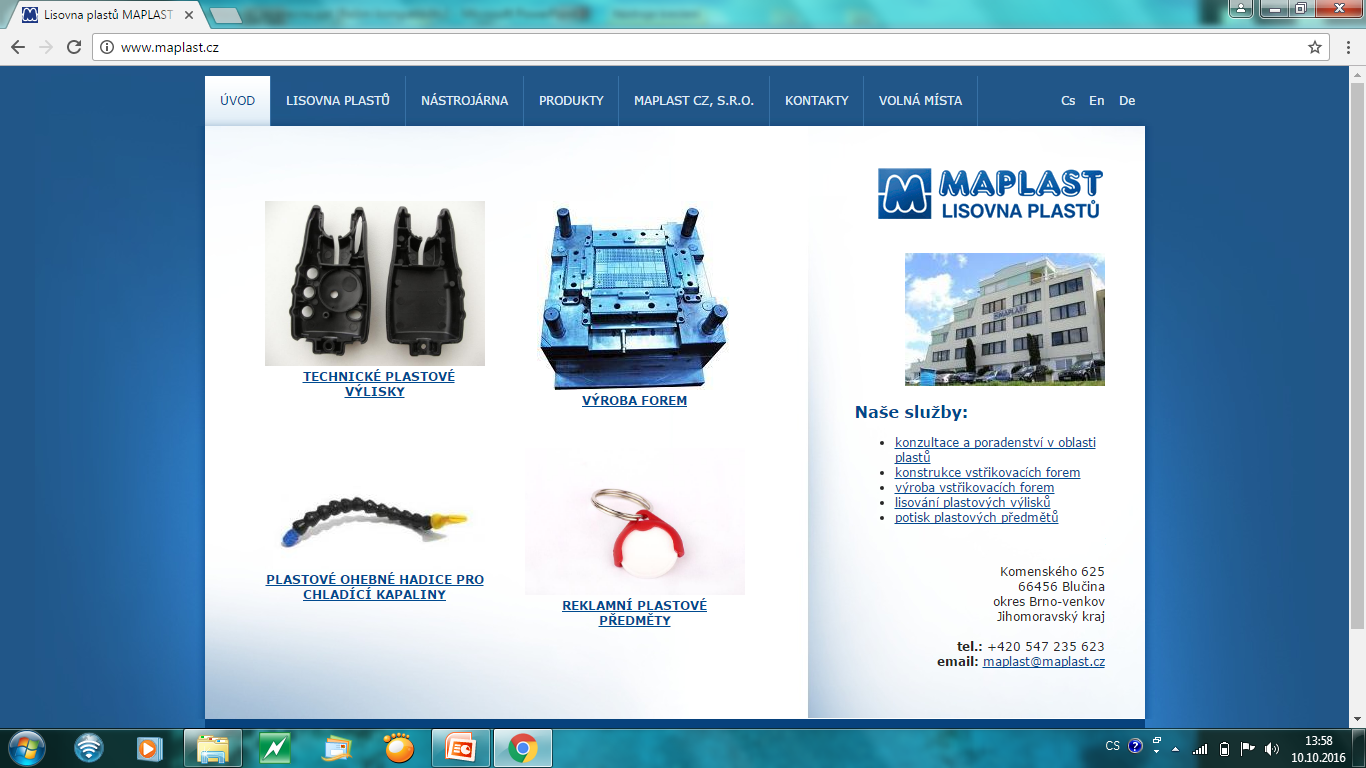 Stojan na pivní tácky / Holder of beer coasters
* Ceny jsou uvedeny bez DPH
   Prices without VAT
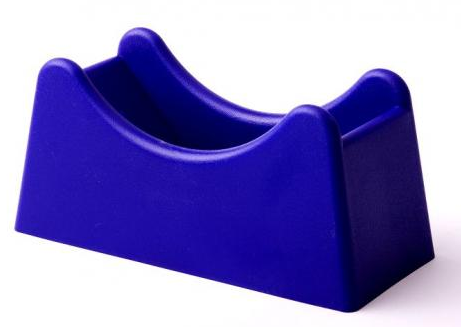 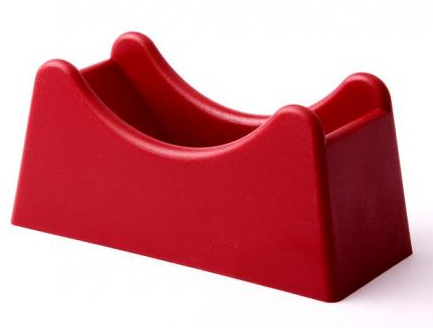 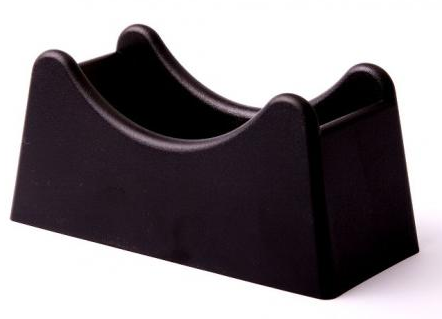 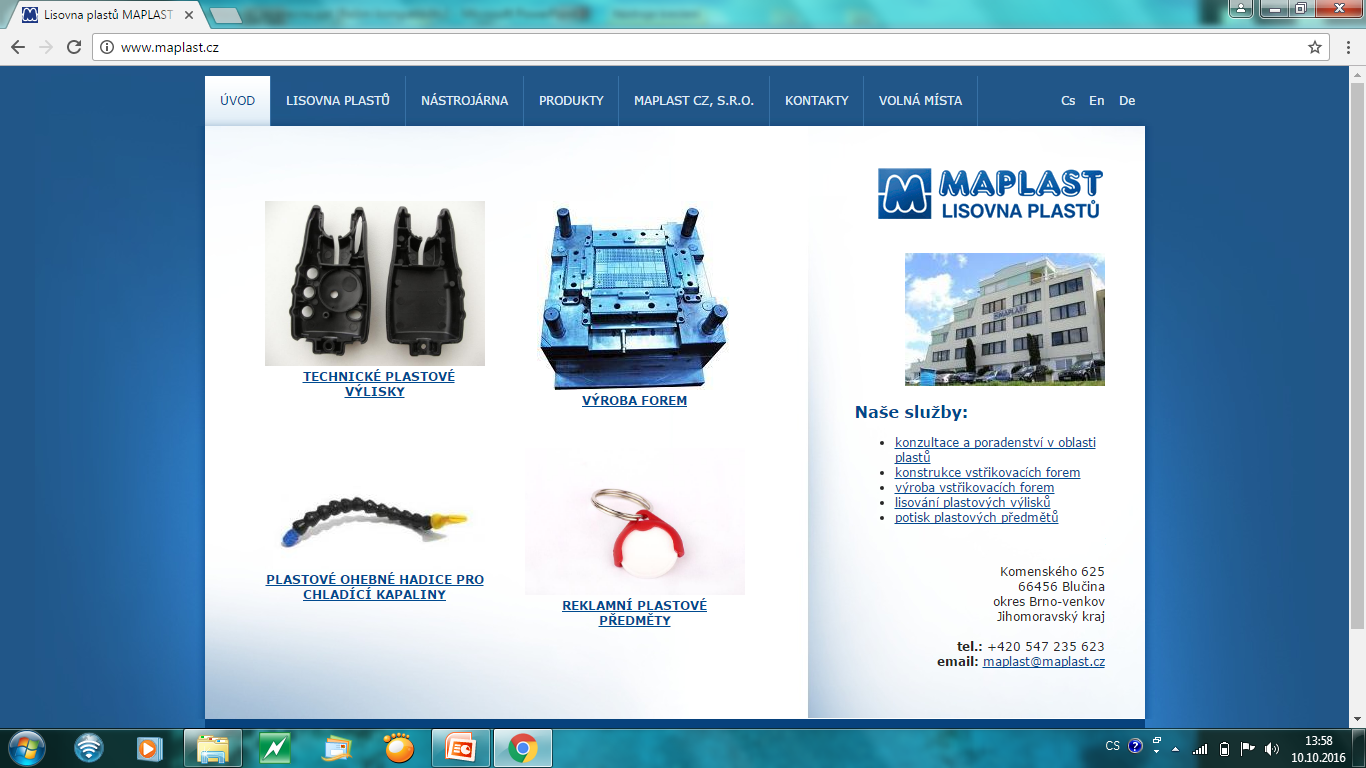 Přívěsek na klíče - čtverec/ Key pendant - square
* Ceny jsou uvedeny bez DPH
   Prices without VAT
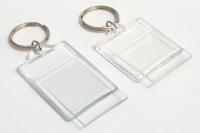 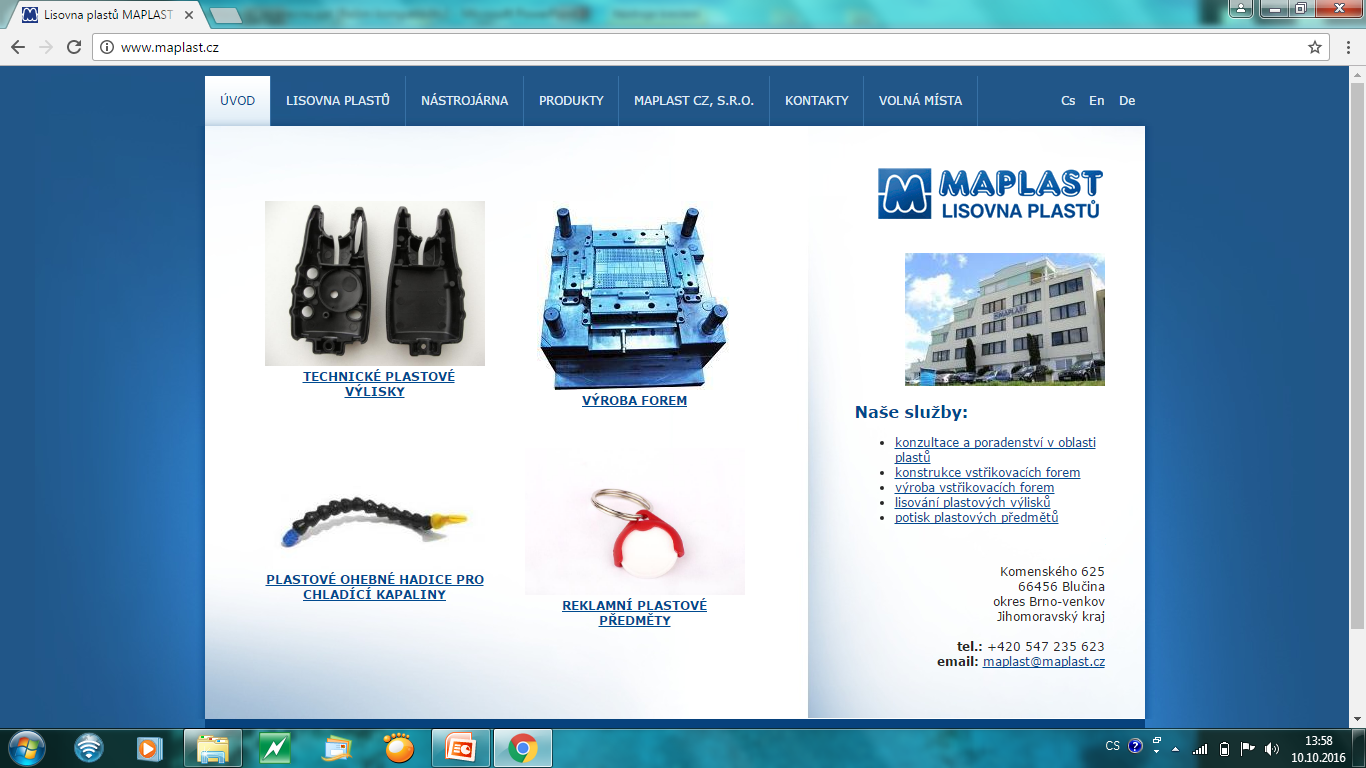 Přívěsek na klíče - obdélník/ Key pendant - rectangle
* Ceny jsou uvedeny bez DPH
   Prices without VAT
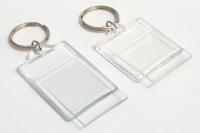 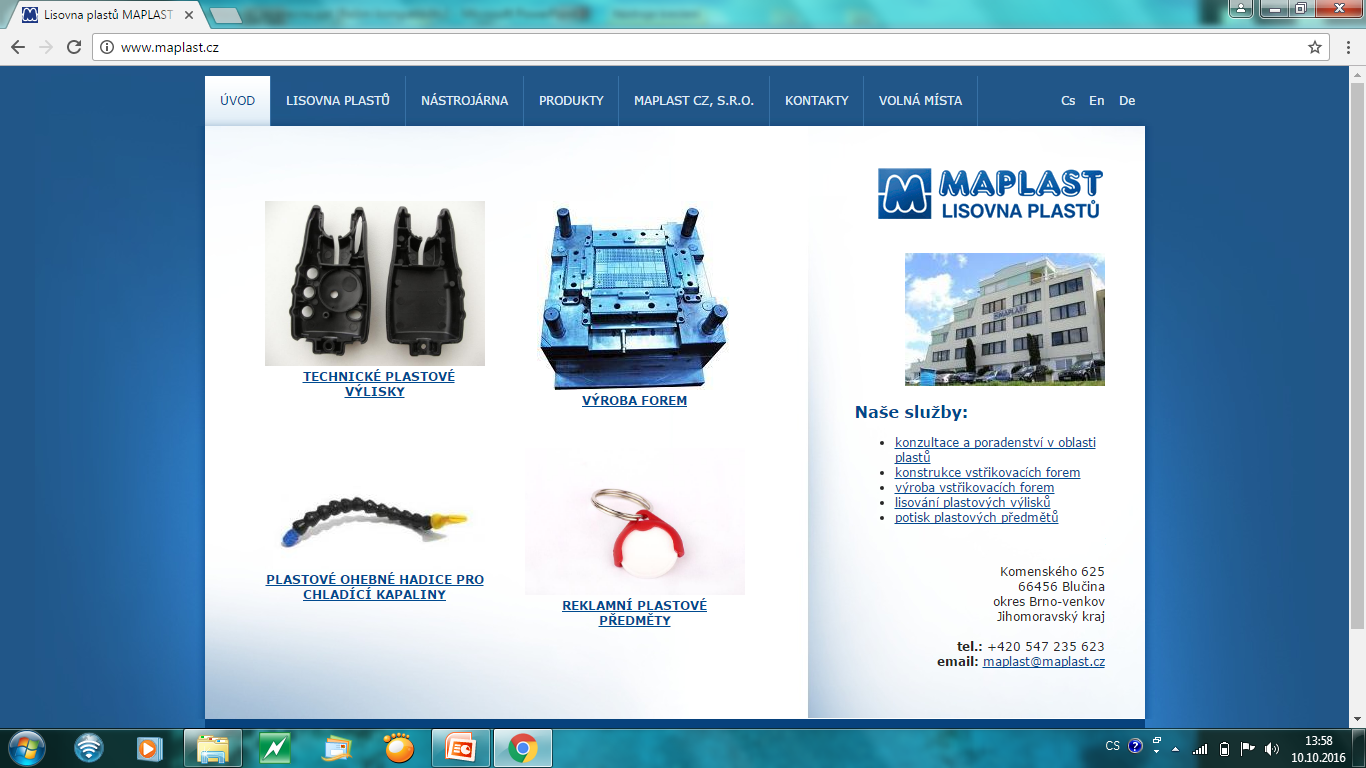 Žeton / Token
* Ceny jsou uvedeny bez DPH
   Prices without VAT
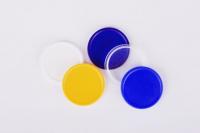 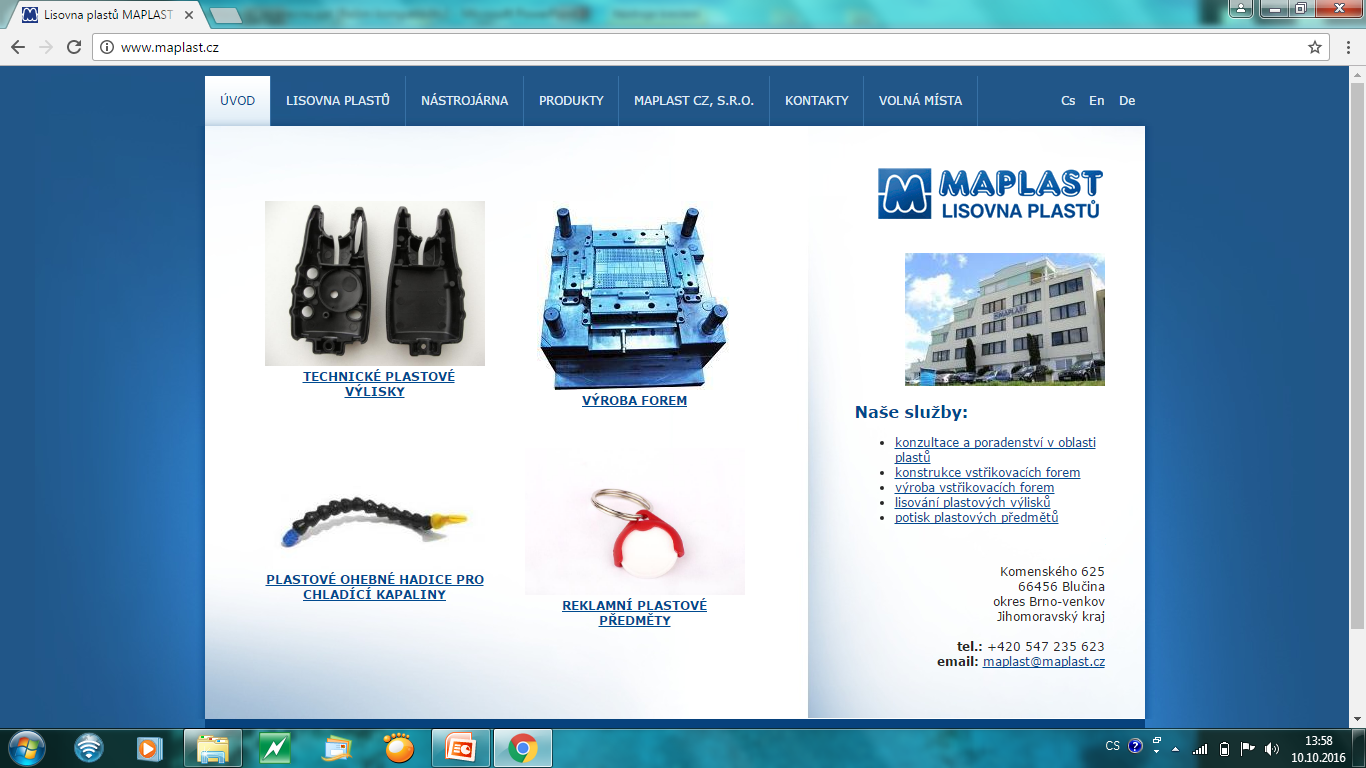 Držák žetonu 1/ Simple token holder
* Ceny včetně kovového kroužku,  ceny jsou uvedeny bez DPH
   Metal ring included , prices without VAT
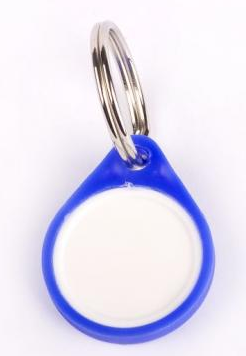 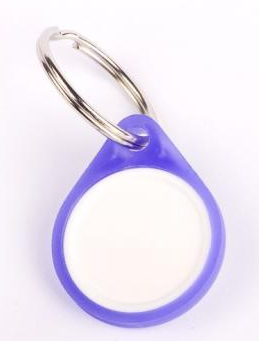 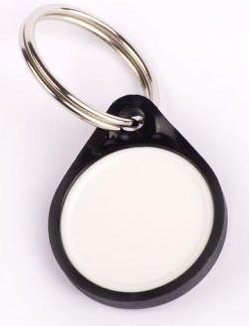 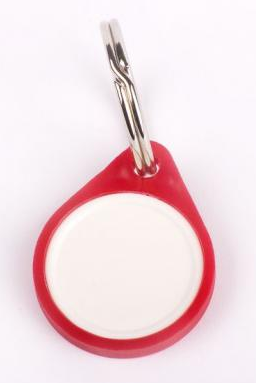 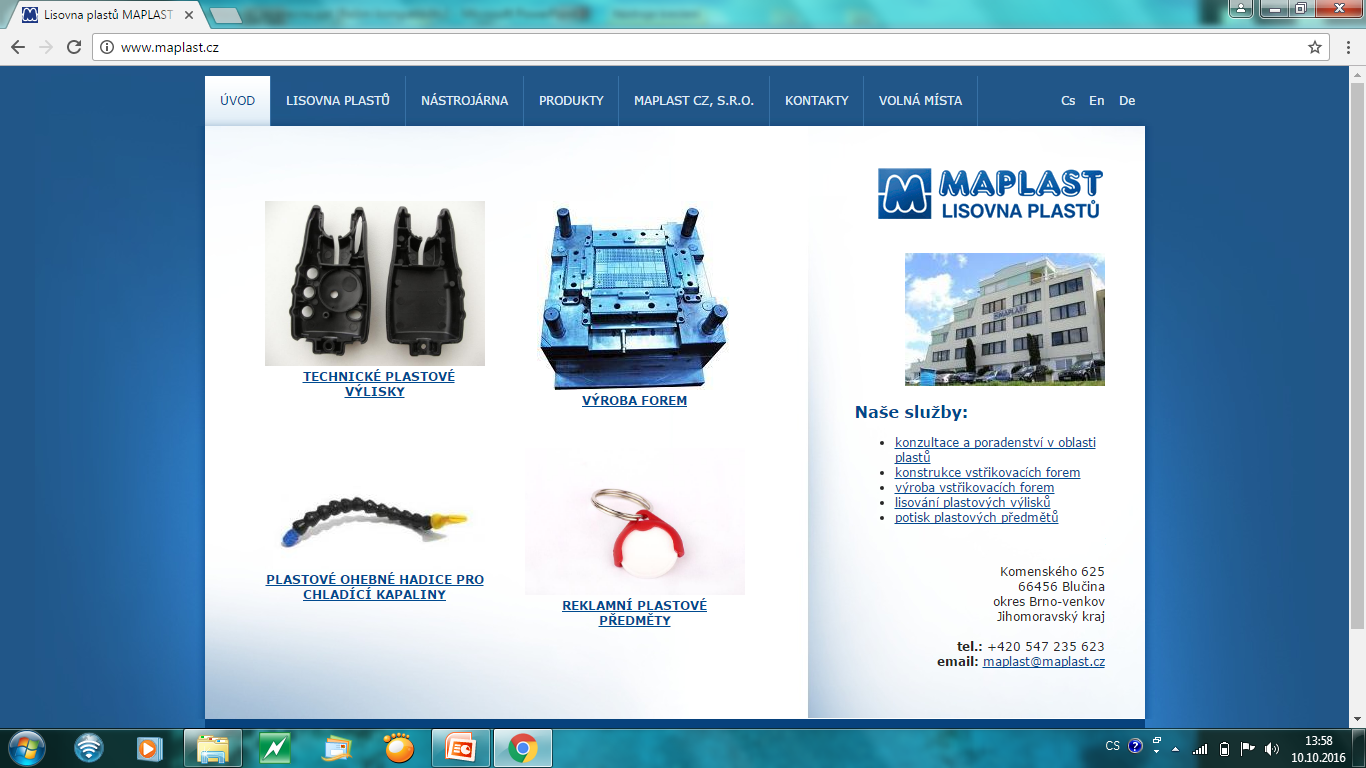 Držák žetonu € / Simple token holder €
* Ceny včetně kovového kroužku,  ceny jsou uvedeny bez DPH
   Metal ring included , prices without VAT
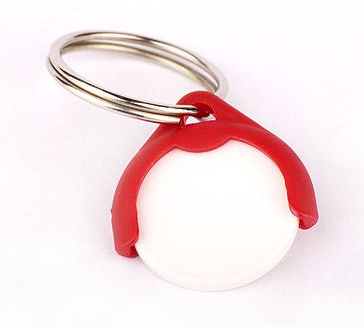 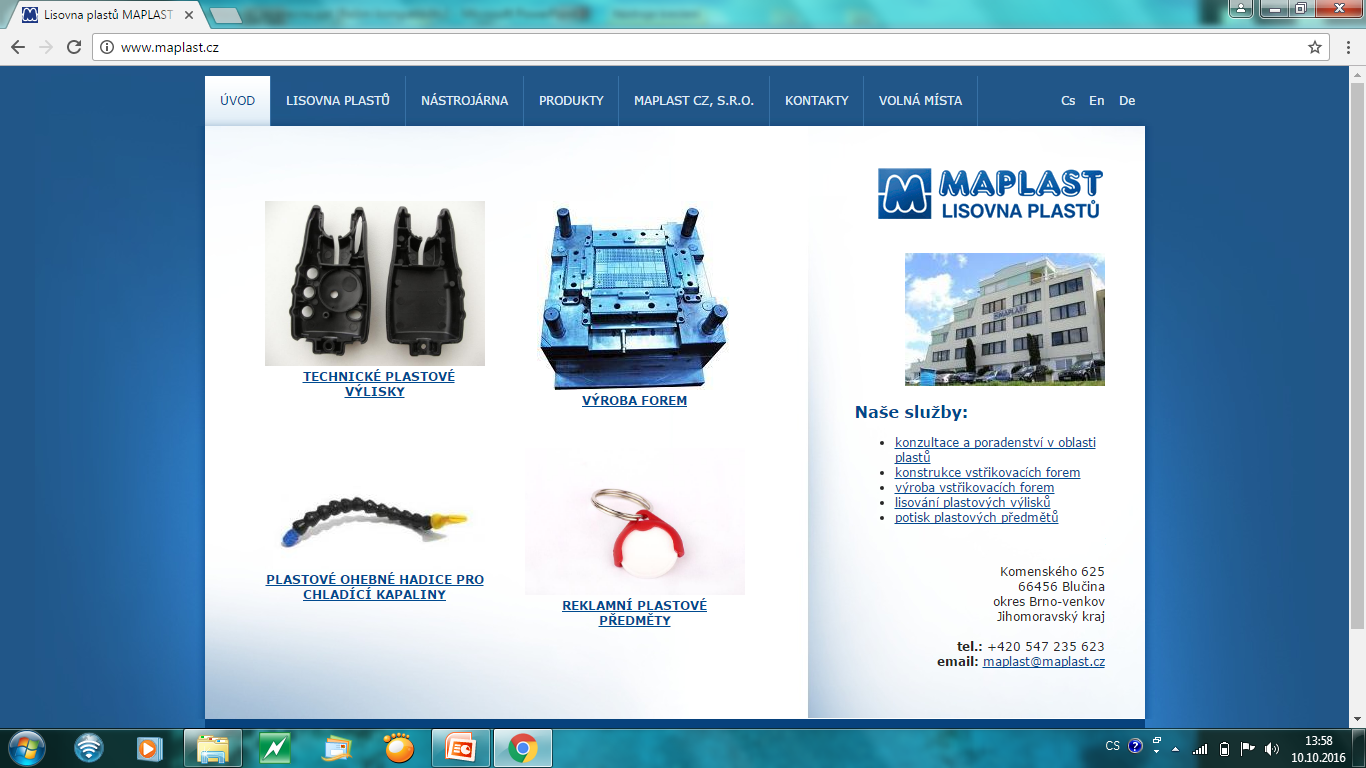 Držák žetonu € velký / Big simple token holder €
* Ceny včetně kovového kroužku,  ceny jsou uvedeny bez DPH
   Metal ring included , prices without VAT
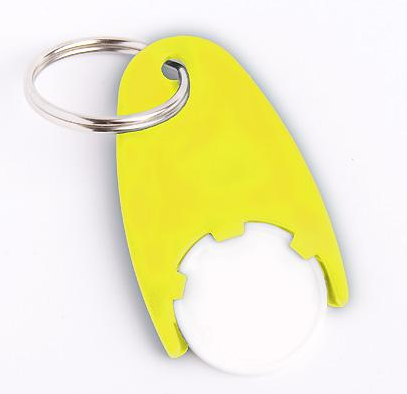 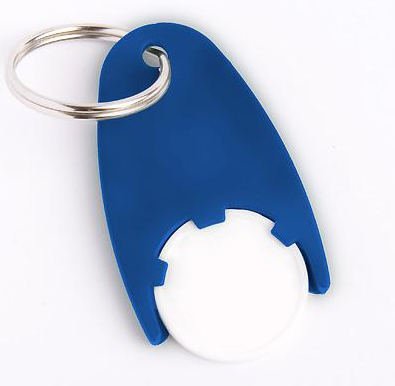 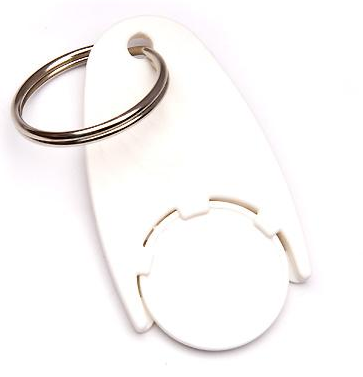 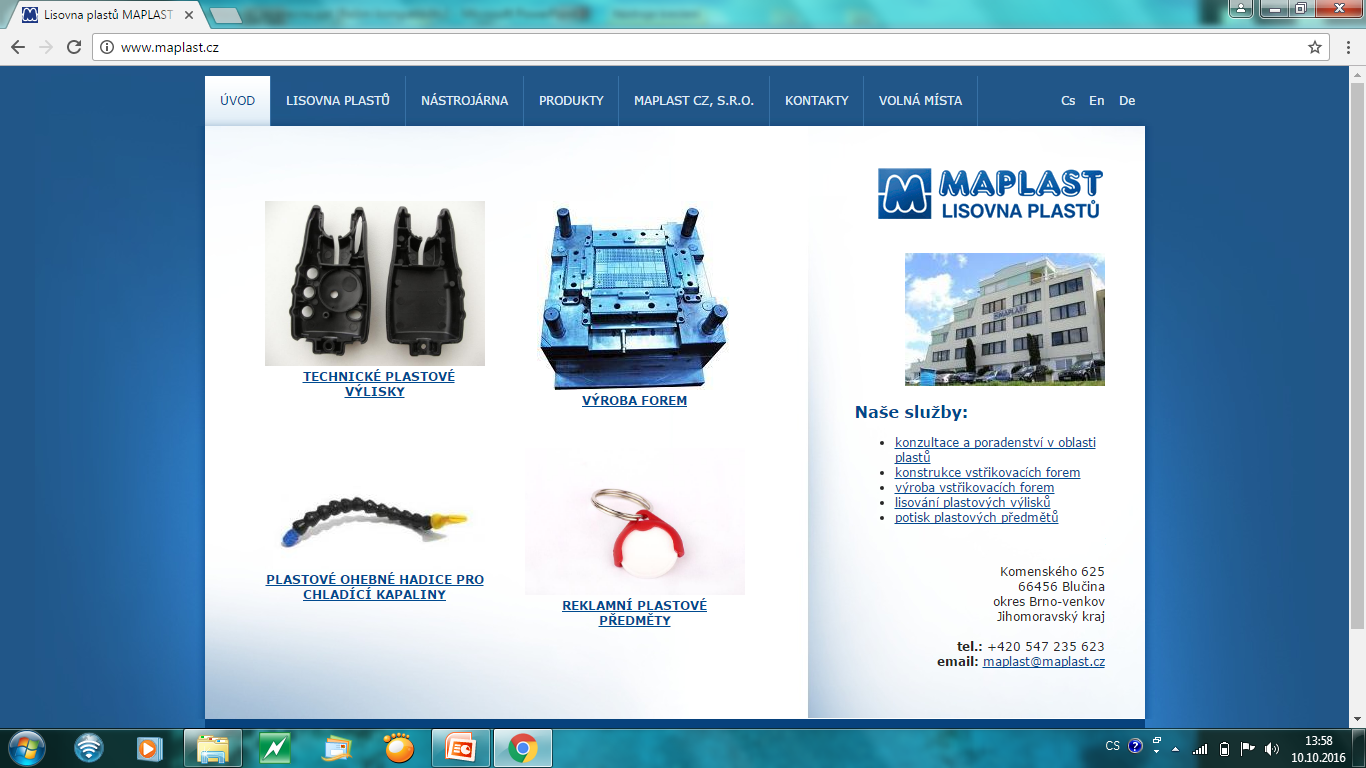 Držák žetonu 2/ Double token holder
* Ceny včetně kovového kroužku,  ceny jsou uvedeny bez DPH
   Metal ring included , prices without VAT
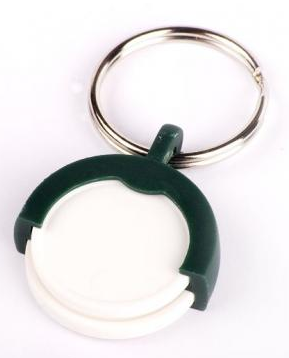 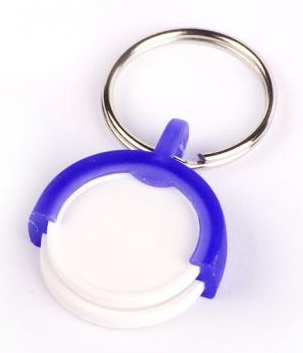 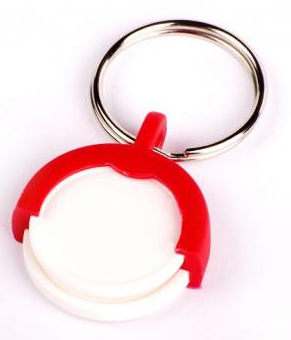 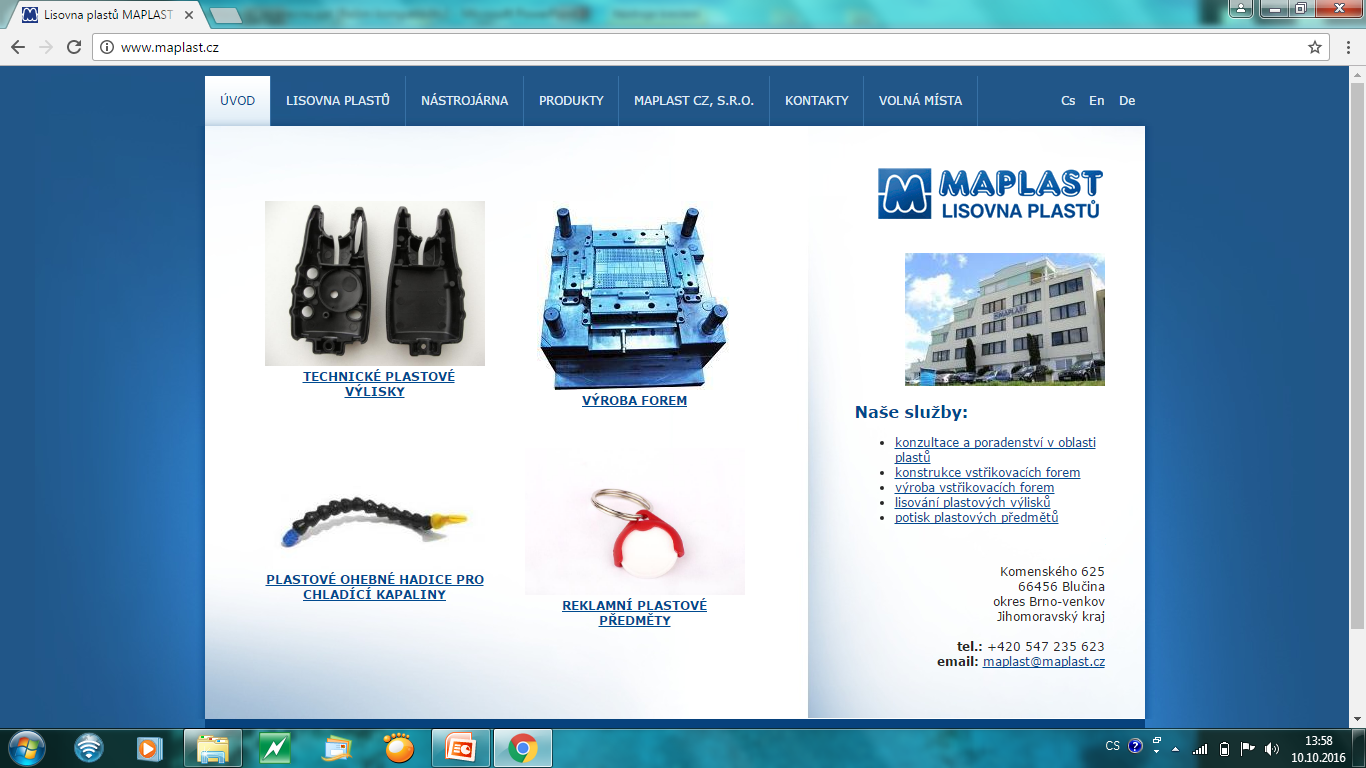 Krabička exclusive / Box exclusive
* Ceny jsou uvedeny bez DPH
   Prices without VAT
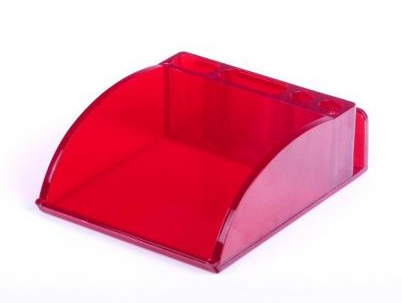 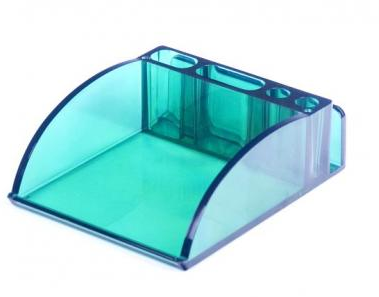 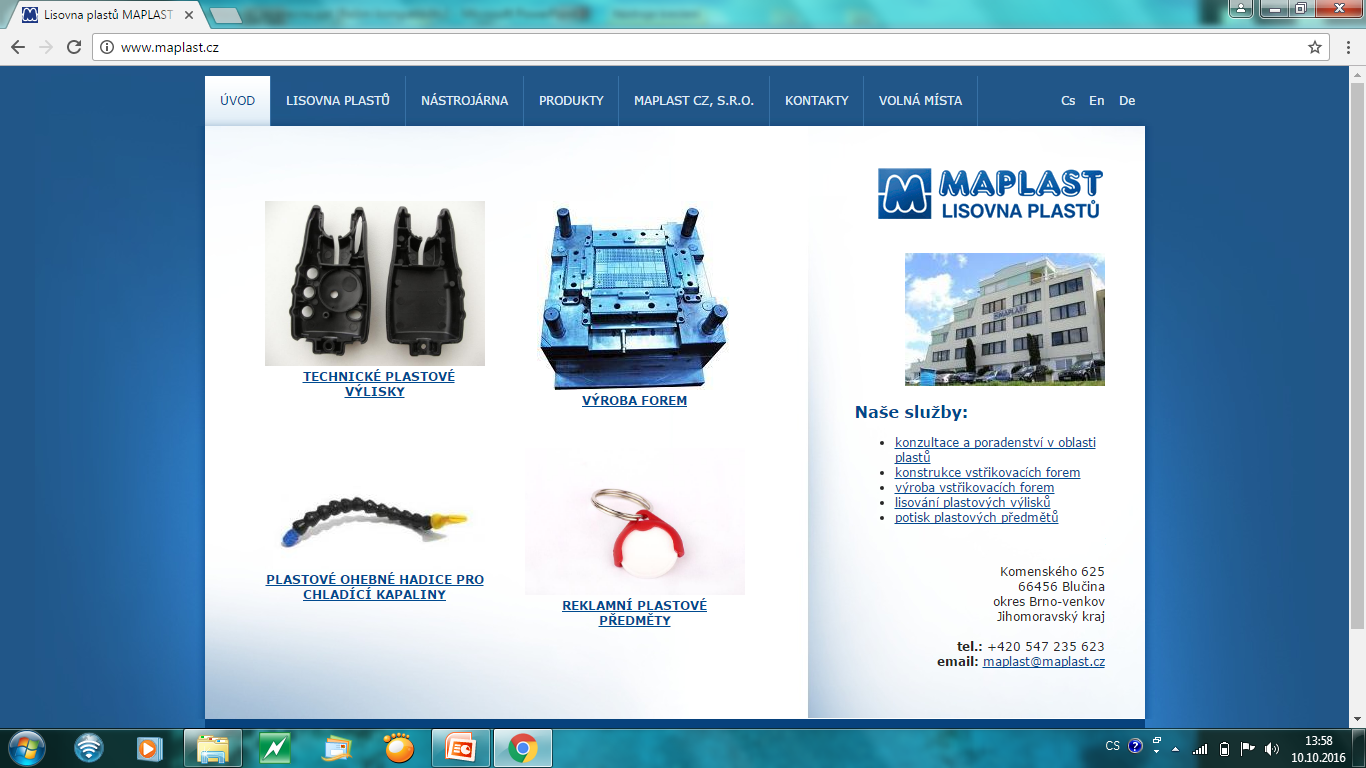 Krabička na papír - nízká/ Small box
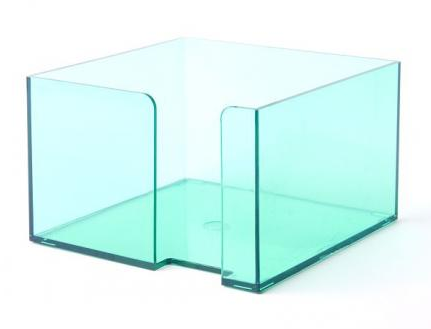 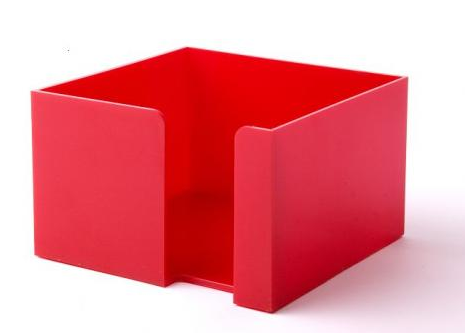 * Ceny jsou uvedeny bez DPH
   Prices without VAT
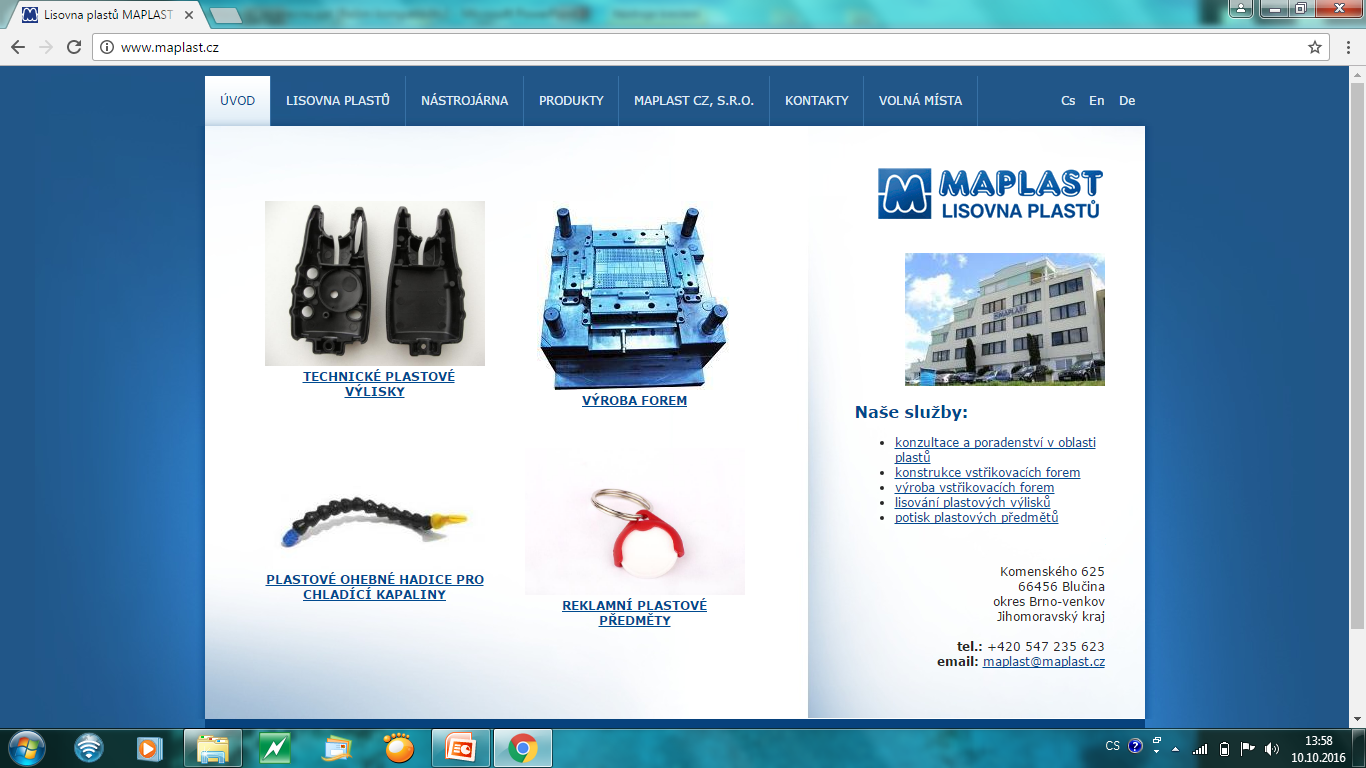 Krabička na papír - vysoká/ Large box
* Ceny jsou uvedeny bez DPH
   Prices without VAT
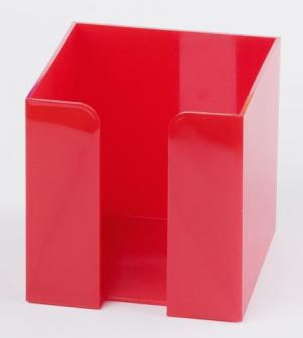 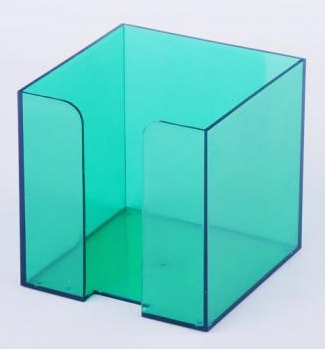 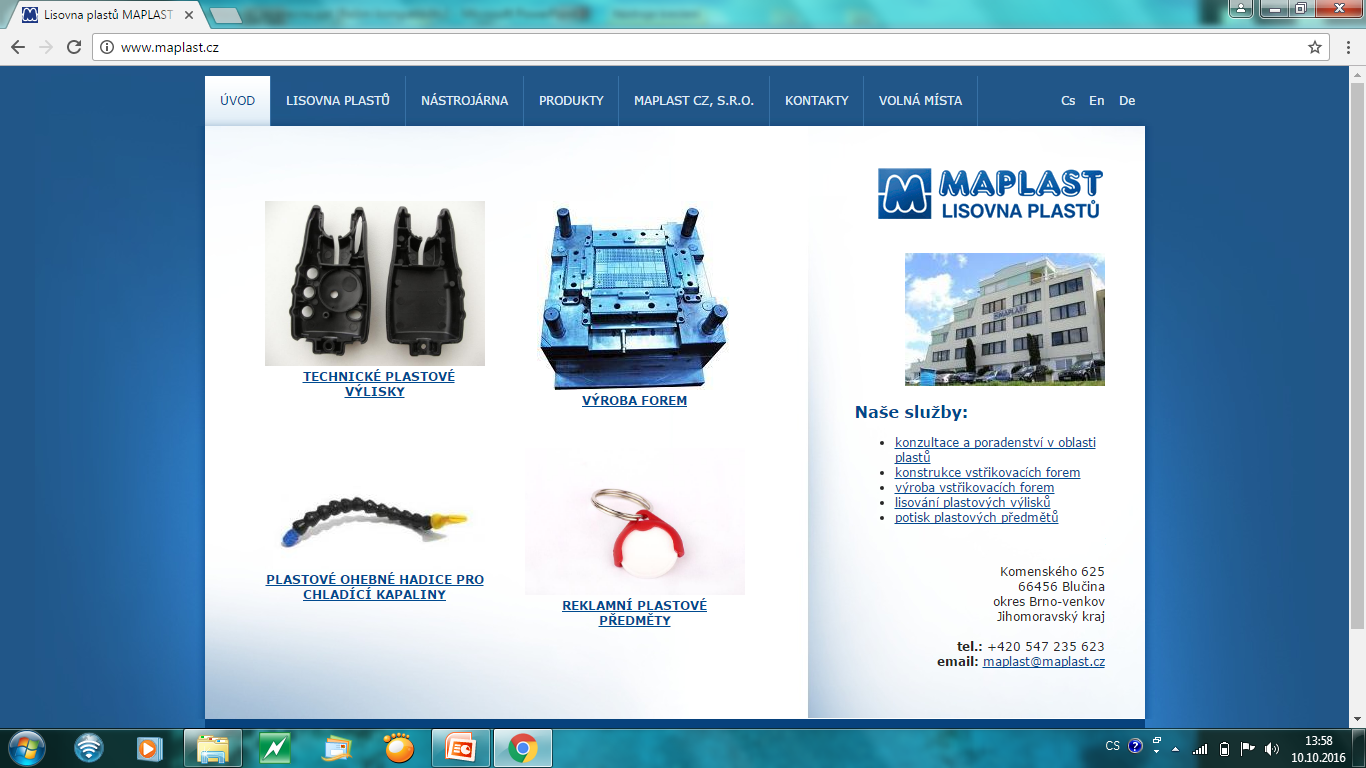 Medik
* Ceny jsou uvedeny bez DPH
   Prices without VAT
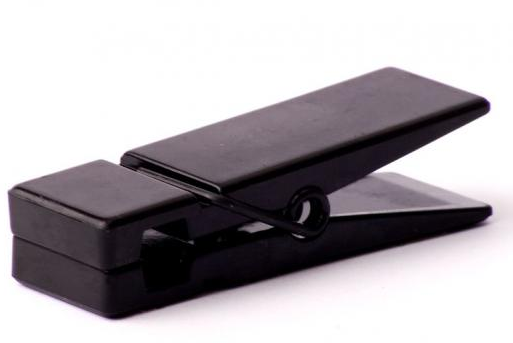 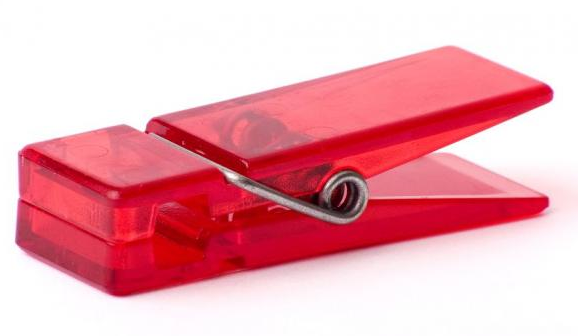 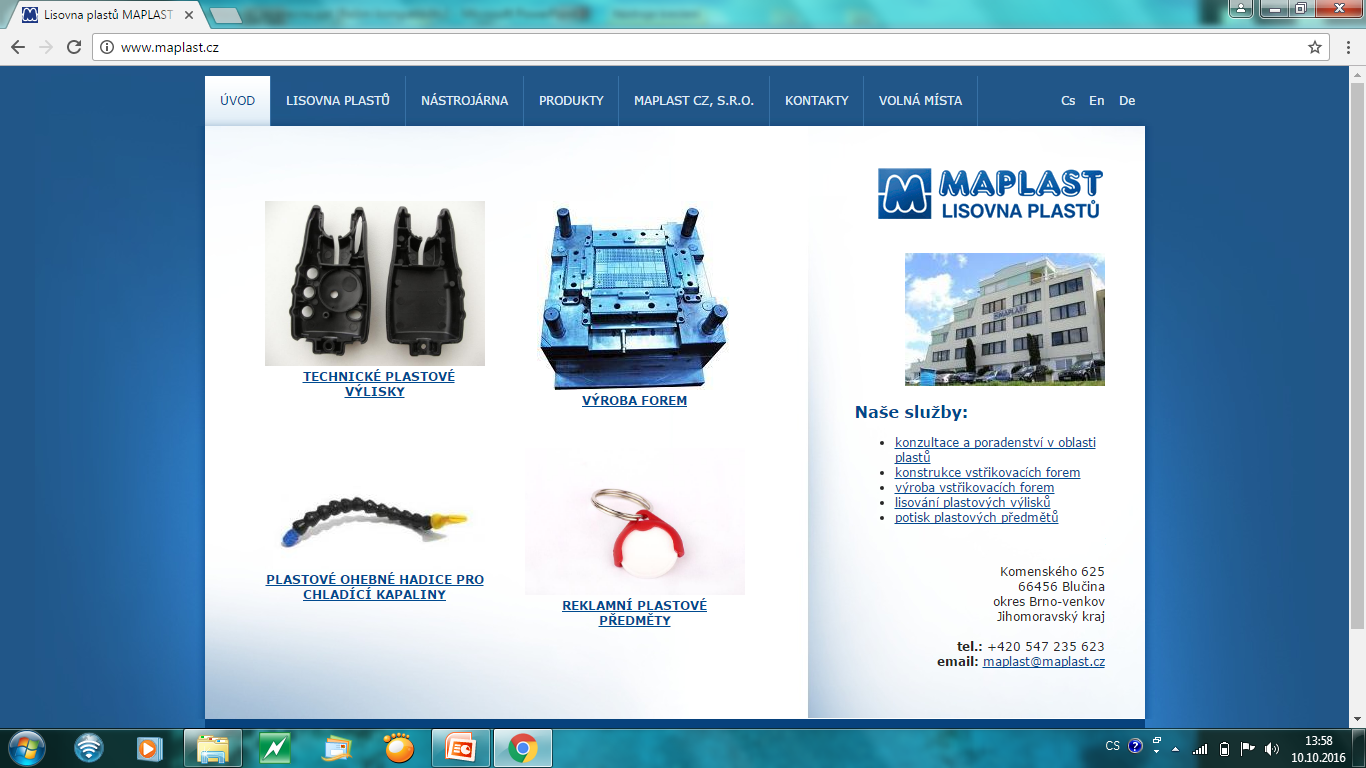 Telefonek / Mini phone
* Ceny jsou uvedeny bez DPH
   Prices without VAT
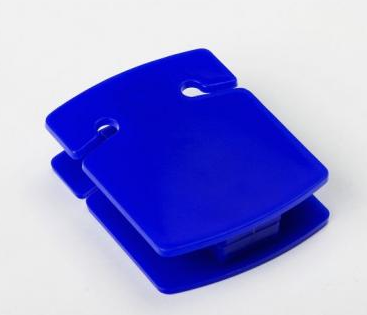 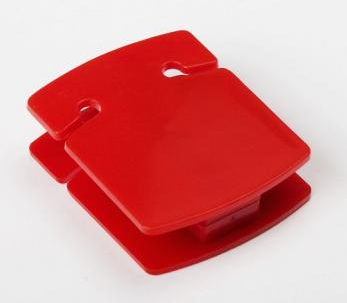